Поэзия Серебряного века
Разработала: преподаватель русского языка и литературы Барсукова О.Д.
Символизм
-направление в искусстве; сосредоточено на художественном выражении посредством символа – многозначного иносказания
Валерий Брюсов1873 - 1924
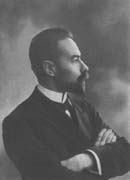 В истории русской литературы Брюсов навсегда остался открывателем новых путей, “искателем смутного рая” , великолепным мастером стиха, доказавшим, что поэт может передать все многообразие человеческих страстей, все “сокровища” , заложенные в чувстве. Брюсовым создан собственный стиль – звучный, чеканный, живописный. Для него характерно разнообразие форм, их неустанный поиск, стремление обнять в своем творчестве все времена и страны. Брюсов ввел в русскую поэзию образ современного большого города с его людскими толпами и огнями реклам. Брюсову всегда была близка общественно-гражданская тема. Труд, творческие возможности человека, подчиняющего своей воле силы природы, - один из важнейших мотивов поэзии поэта. Для Брюсова характерна поэзия намеков.
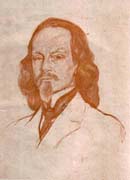 Константин Бальмонт1867 - 1942
Поэзия Бальмонта оптимистична, светла, далека от мистики, роковых предзнаменований и прочих тревожащих души настроений, которыми было пронизано творчество современников. В СССР «буржуазный поэт» Бальмонт был на многие годы забыт. Если его поэзию и вспоминали, то далеко не лучшие стихи и только с разоблачительными целями - как образчик «упадничества».
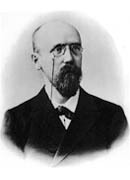 Федор Сологуб1863 - 1927
Русский прозаик и поэт; один из заметных представителей старшего поколения символистов. В реалистическом творчестве преобладали пессимистические ноты, контрастом служат его «творимая легенда», сладкие грезы о блаженной стране, куда попадают только после смерти. Элементы подобной болезненной утопии намечаются в лирическом цикле стихотворений «Звезда Таир».
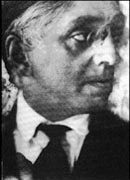 Михаил Кузмин1875 - 1936
Русский писатель, композитор, музыкальный критик. Примыкал к символизму, затем к акмеизму. Сборник стихов "Александрийские песни" (1921), "Форель разбивает лед" (1929). Проза (повесть "Чудесная жизнь Иосифа Бальзамо, графа Калиостро", 1919; романы "Тихий страж", 1916, и др.). Переводы зарубежных классиков (Апулей). Вокальные произведения (многие на собственные тексты), музыка для драматического театра.
Символисты
Гиппиус Зинаида Николаевна 
Мережковский Дмитрий Сергеевич
Брюсов Валерий Яковлевич 
Бальмонт Константин Дмитриевич
Сологуб Федор (Тетерников Федор Кузьмич)
Белый Андрей (Борис Николаевич Бугаев)
Блок Александр Александрович
Акмеизм
- течение в русской поэзии 1910-х гг, провозгласил освобождение поэзии от символических порывов к «идеальному», от многозначности, возврат к материальному миру, предмету, стихии «естества», точному значению слова
Акмеисты («Цех поэтов»)
Ахматова Анна Андреевна

Гумилев Николай Степанович

Мандельштам Осип Эмильевич
Анна Андреевна Ахматова1889 - 1966
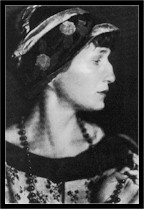 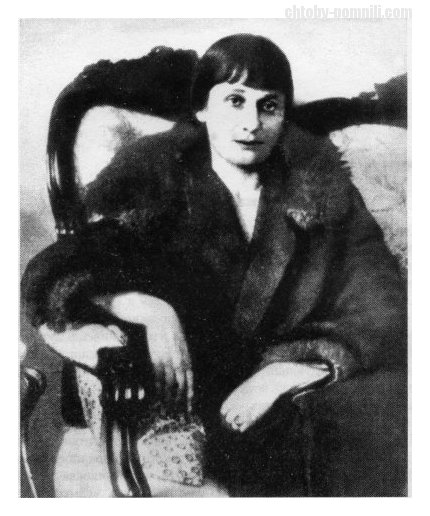 Анна Ахматова и Николай Гумилев
Николай Степанович Гумилев1886 - 1921
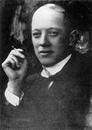 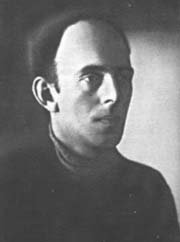 Осип Мандельштам(1891-1938)
Футуризм
-авангардское направление в искусстве, создает «искусство будущего», культивировал эстетику машинной индустрии и большого города, переплетение документального материала и фантастики, разрушил естественный язык
Футуристы
Маяковский Владимир Владимирович

Хлебников Велимир (Виктор Владимирович Хлебников)

Северянин Игорь 
   (Игорь Васильевич Лотарев)
Владимир Маяковский1893 - 1930
Велимир Хлебников1885 - 1922
Игорь Северянин1887 -1941
«Новокрестьянские» поэты
Есенин Сергей Александрович

Клюев Николай Алексеевич 

Клычков Сергей Антонович (Лешенков)
Сергей Есенин1895 - 1925
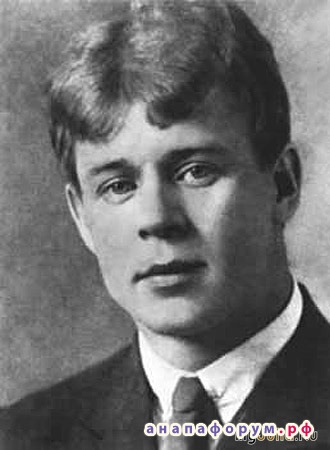 Николай Клюев(1884 - 1937)
Сергей Клычков (1889-1937)
С.Есенин и  С.Клычков